Scottish Paediatric Cochlear Implant Service  An Audit of Anaesthesia Safety
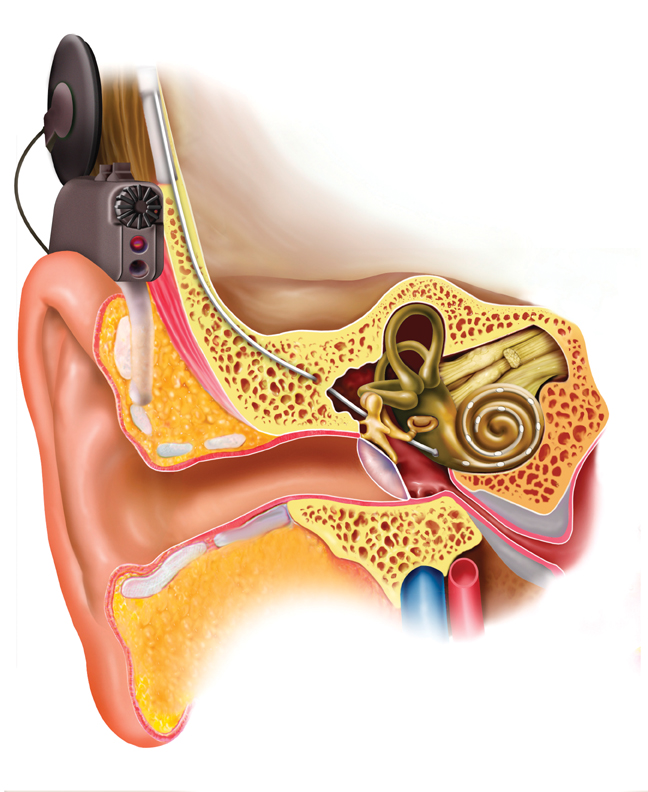 Chris Hawksworth
Consultant Anaesthetist 
Crosshouse Hospital
Kilmarnock
Scottish Cochlear Implant Service
Service run by Cochlear Department and team of 2 surgeons at Crosshouse Hospital 
Anaesthesia required for both MRI/CT/ABR and then Cochlear Implant
3 - 5 hour procedure (bilateral)
If anaesthetist unhappy with patient  ->  RHSC Glasgow for operation
Why do this audit?
Departmental reasons

Little evidence on anaesthesia safety
Yeh et al, 2011 Laryngoscope 121: 2240-2244

National service at a DGH
No outcomes data for anaesthesia
Why do this audit?
Personal reasons – Balotelli syndrome
A few ex-prems still on home oxygen
Noted some infants had occ. VEs
8 kg infant developed runs of broad complex arrhythmia intra op
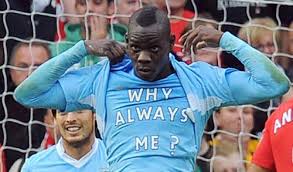 The audit
Retrospective case note review 2007 -2012
Identified 306 CI ops in patients aged <16
Obtained records for 256 ops
Data collected
Induction of anaesthesia
ETT tube
Drugs used
Pain scores
PONV
Complications  from
anaesthetic chart
recovery notes
ward notes
Age 
Cause of deafness 
Co-morbidities 
Operation
Uni or bilateral
Re-do
Age distribution paediatric Cochlear Implants
Cause of Deafness
Syndromic Deafness 			18
Wardenburg		5
Pendred		11
Ushers		1
Mohr –Tranebjaerg	1
JLN syndrome	3
Neurological disasters  			26
Meningitis, CP/ICH
Connexin gene abnormality		22
Congenital (non-syndromic)		18 
The rest, cause unknown
Comorbidities
Neuro-developmental	42
Ex-premature			20
Cardiac				5
Others				3
Type of Procedure
168 children had 256 Cochlear Implant ops

157 unilateral implants
59 bilateral
19 redo
Anaesthetic management
Premeds 
LA cream  (all but 43 – planned gas inductions)
26 + vallergan + pethidine
17 + vallergan
12 + benzodiazepine
All GAs 
40% inhalational induction
60% iv, all but 25 cases used propofol
All anaesthetics given by Consultant or SAS
Anaesthetic management
ETT
All cases intubated
Uncuffed 	77%
Cuffed 		23%   11 cases microcuff tubes
Maintenance
Des 34		Iso 45		Sevo 175
Air 197		N2O 58
TCI propofol  (16 yr old)
Anaesthetic management
Antiemetics
Ondansetron/dexamethasone/cyclizine/stemetil
 alone or 2 combined
43 none at all (?vallergan premed)
Analgesia
pre-incision 1% lignocaine + 1:80K adrenaline to skin
Paracetamol/diclofenac 
Morphine/fentanyl/remifentanil/pethidine
PONV and Pain
Vomiting
None			2
1 -10x 			104
Not recorded		150


Pain scores (max)
Zero			62
1				29
2				12
3				3
Not recorded 		150
No pain scores > 2 for more than 2 hours
Complications
Anaesthetic complications
None recorded	222
Something noted	34 cases

Classified complications as
Airway		10
Respiratory	4
Cardiac		9
Recovery	3
Others		8
Airway
ETT in RMB – changed to smaller size (4.0)
ETT dislodged intraop - reintubated
ETT suctioned – secretions ++
Laryngospasm (3)
2 reintubated, 1 had ‘stridor’ post op
ETT changed in AR
incorrect size (6)
Breathing
IPPV with ambubag in recovery (2)

Desaturation on induction, sputum ++

Desaturation + bradycardia at induction
Abandonned (returned weeks later – no problems)
Cardiac/Circulation
Atropine for bradycardia <60 (3)

Ventricular arrhythmias (4)

GTN infusion (?why)

Phenylephrine  (hypotensive)

Metoprolol  (tachycardia)
Recovery
Delayed recovery 2 - 3 hours
Too much morphine (2) (Locum)
Doxapram (1)
Others
Tooth dislodged
Blister at iv site
iv access issues 3
Temp 38.2 intra-op
No midazolam available for premed
Coughed up blood in recovery
Complications
1 case abandonned, all others safely completed
Small children  - laryngospasm
Unexpected respiratory infections
Patients’ family travel a long way 
?Reluctance to own up to URTI
Cardiac arrhythmias – LA toxicity
Incidence of anaesthetic complications
36 ‘complications’ in 256 cases
Most considered ‘minor’
Potentially life threatening 	14/256 = 5.5%
Yeh et al  (2011)  				       6.5%

Open to interpretation
Data not complete; 50 cases unseen
Who don’t we anaesthetise at Crosshouse?
Summary
The majority of children for cochlear implant surgery can be anaesthetised safely in a DGH setting.
Support from RHSC occasionally needed
Care should be taken to ensure full recovery from recent URTIs.
Laryngospasm still an issue in infants
Local Anaesthetic toxicity